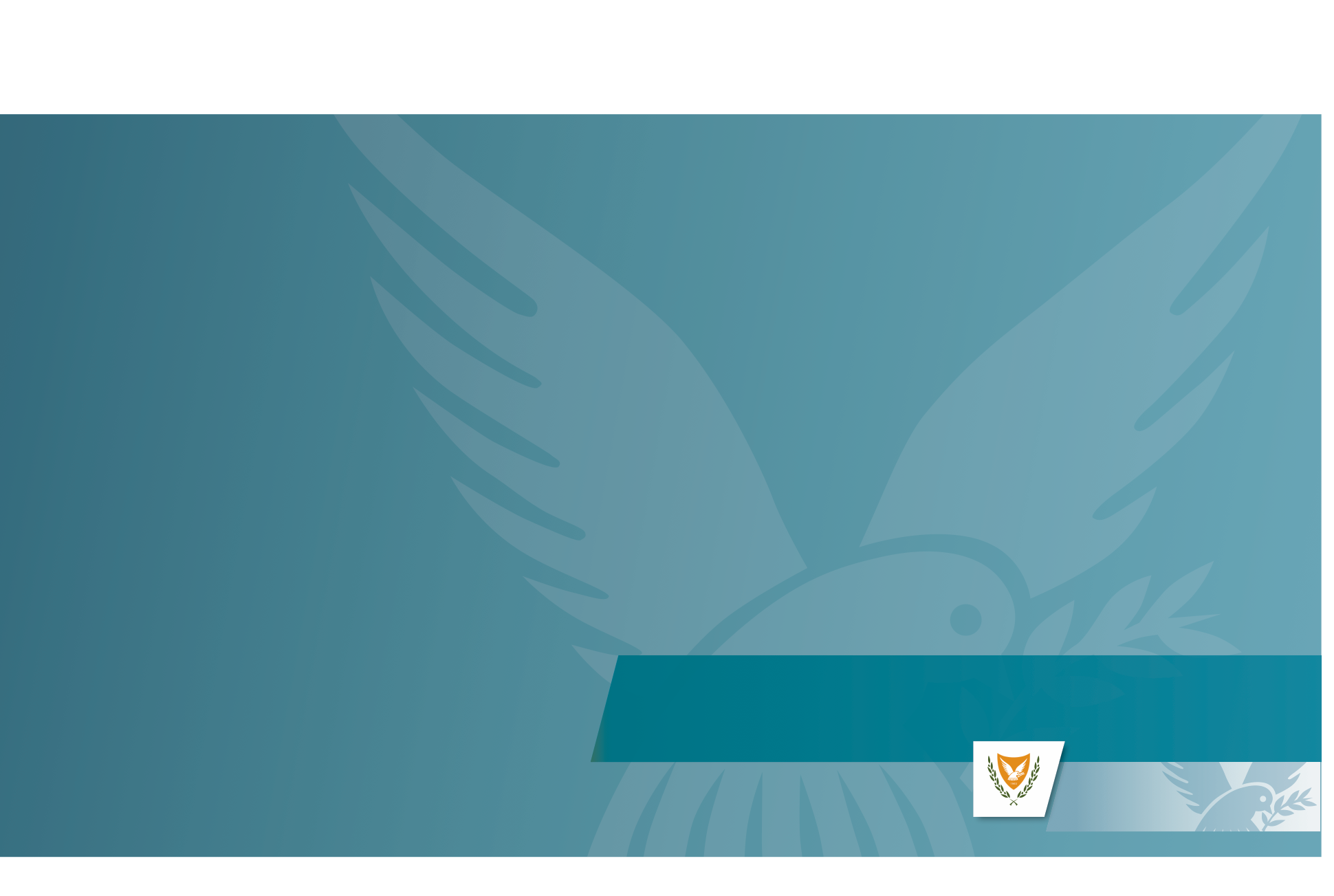 Εθνική στρατηγική και τριετές σχέδιο δράσης για την καταπολέμηση της σεξουαλικής κακοποίησης και εκμετάλλευσης παιδιών και της παιδικής πορνογραφίας 2021 - 2023
Αναστασία Ανθούση | Υφυπουργός Κοινωνικής Πρόνοιας
ΚΥΠΡΙΑΚΗ ΔΗΜΟΚΡΑΤΙΑ / ΠΝΕΥΜΑΤΙΚΑ ΔΙΚΑΙΩΜΑΤΑ 2021
Υφυπουργείο Κοινωνικής Πρόνοιας
Με την ίδρυση του Υφυπουργείου Κοινωνικής Πρόνοιας και απόφαση του Υπουργικού Συμβουλίου, η διασφάλιση της προστασίας και της φροντίδας των παιδιών μεταφέρεται από το Υπουργείο Εργασίας, Πρόνοιας και Κοινωνικών Ασφαλίσεων στο Υφυπουργείο. 

Επιτροπή για εφαρμογή της Εθνικής Στρατηγικής για την Καταπολέμηση της Σεξουαλικής Κακοποίησης και Εκμετάλλευσης παιδιών και της Παιδικής Πορνογραφίας 
Νόμος του 2017 (Ν. 112 (Ι)/2017)
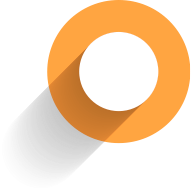 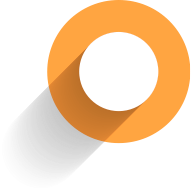 Υφυπουργός Κοινωνικής Πρόνοιας
Υπουργός Παιδείας, Πολιτισμού Αθλητισμού και Νεολαίας
Υπουργός Υγείας
Υπουργός Δικαιοσύνης και Δημοσίας Τάξεως

Της επιτροπής προεδρεύει η Υφυπουργός Κοινωνικής Πρόνοιας
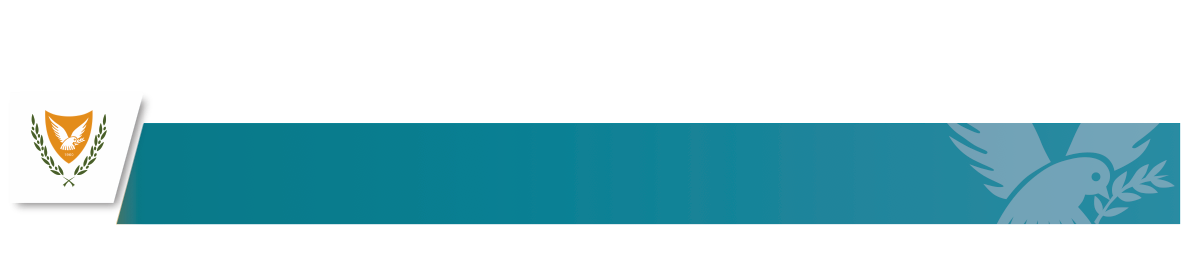 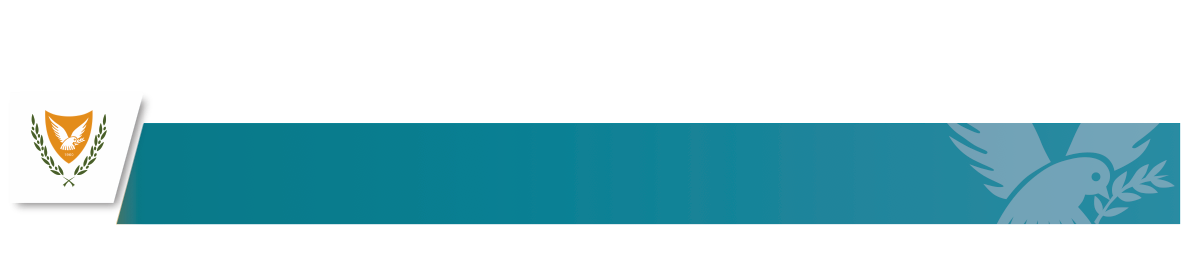 ΥΦΥΠΟΥΡΓΕΙΟ ΚΟΙΝΩΝΙΚΗΣ ΠΡΟΝΟΙΑΣ
ΚΥΠΡΙΑΚΗ ΔΗΜΟΚΡΑΤΙΑ / ΠΝΕΥΜΑΤΙΚΑ ΔΙΚΑΙΩΜΑΤΑ 2021
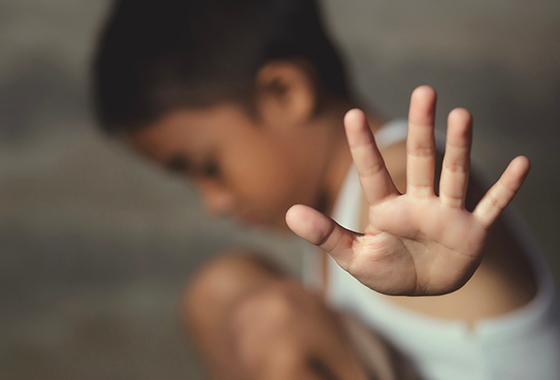 Το Υπουργικό Συμβούλιο ενέκρινε το Τριετές Σχέδιο Δράσης (2021 – 2023) για την Καταπολέμηση της Σεξουαλικής Κακοποίησης και Εκμετάλλευσης Παιδιών και της Παιδικής πορνογραφίας.
4 Πυλώνες Δράσεων με επίκεντρο την 
ΠΡΟΛΗΨΗ
Πρωτογενής Πρόληψη
Δευτερογενής Πρόληψη
Τριτογενής Πρόληψη – Αντιμετώπιση Περιστατικών
Έρευνα
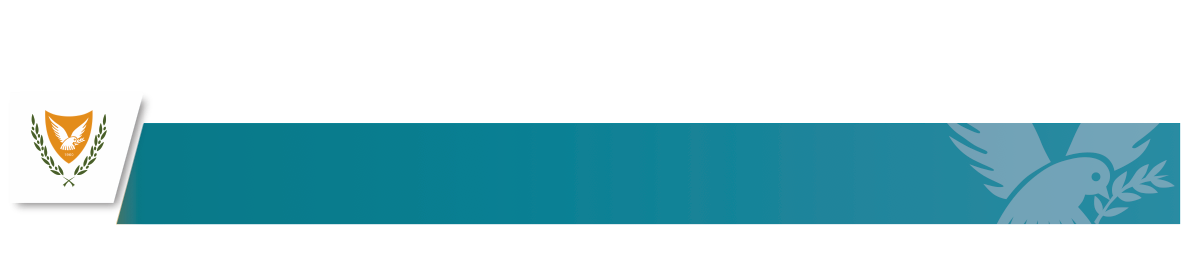 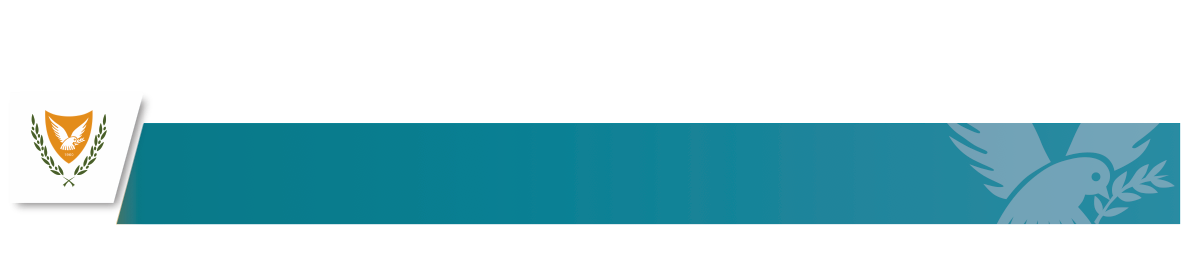 ΥΦΥΠΟΥΡΓΕΙΟ ΚΟΙΝΩΝΙΚΗΣ ΠΡΟΝΟΙΑΣ
ΚΥΠΡΙΑΚΗ ΔΗΜΟΚΡΑΤΙΑ / ΠΝΕΥΜΑΤΙΚΑ ΔΙΚΑΙΩΜΑΤΑ 2021
1ος ΠΥΛΩΝΑΣ - ΠΡΩΤΟΓΕΝΗΣ ΠΡΟΛΗΨΗ
Εκπαίδευση και επιμόρφωση εκπαιδευτικών
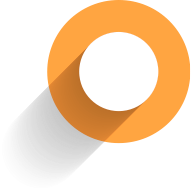 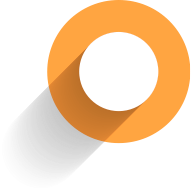 Θύτες - Ύποπτοι - Άτομα σε κίνδυνο για διάπραξη αδικήματος
Πρόγραμμα για έφηβους και νεαρούς ενήλικες οι οποίοι έχουν διαπράξει σεξουαλικά αδικήματα
Ενέργειες/Δράσεις ΥΚΕ:

2022. Σχεδιασμός και προκήρυξη από ΥΚΕ Προγράμματος για υλοποίηση από ΜΚΟ μέσω του Σχεδίου Κρατικών Ενισχύσεων Ήσσονος Σημασίας. 

2022-2023. Λειτουργία Δομών φιλοξενίας και παροχής θεραπευτικών παρεμβάσεων σε εφήβους υψηλού κινδύνου, σε συνεργασία με την Αρχή Αντιμετώπισης Εξαρτήσεων Κύπρου. Αξιοποίηση Ταμείου Ανάκαμψης και Ανθεκτικότητας και Σχεδίου Κρατικών Ενισχύσεων Ήσσονος Σημασίας.
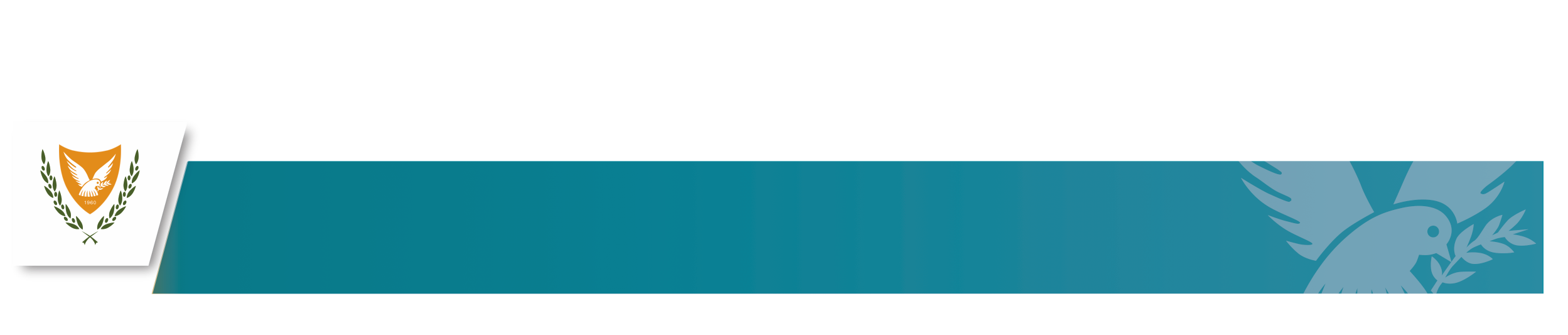 ΥΦΥΠΟΥΡΓΕΙΟ ΚΟΙΝΩΝΙΚΗΣ ΠΡΟΝΟΙΑΣ
ΚΥΠΡΙΑΚΗ ΔΗΜΟΚΡΑΤΙΑ / ΠΝΕΥΜΑΤΙΚΑ ΔΙΚΑΙΩΜΑΤΑ 2021
2ος ΠΥΛΩΝΑΣ - ΔΕΥΤΕΡΟΓΕΝΗΣ ΠΡΟΛΗΨΗ
Εκπαίδευση και επιμόρφωση επαγγελματιών
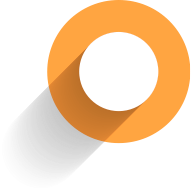 Εξειδικευμένη επιμόρφωση ομάδας λειτουργών ΥΚΕ για την αναγνώριση και εντοπισμό ευάλωτων ομάδων σε υψηλό κίνδυνο κακοποίησης, παραμέλησης και σεξουαλικής παραβίασης παιδιών
Ενέργειες/Δράσεις ΥΚΕ:

2021. Εκπαιδεύτηκαν 114 ΛΚΥ και 90 Ιδρυματικοί Λειτουργοί στην αναγνώριση της σεξουαλικής κακοποίησης παιδιών, σε συνεργασία και με προϋπολογισμό του Συμβουλίου Φωνή.

2022 – 2023. Συνέχιση επιμόρφωσης Λειτουργών ΥΚΕ για την αναγνώριση και εντοπισμό ευάλωτων ομάδων σε υψηλό κίνδυνο σεξουαλικής κακοποίησης παιδιών, σε συνεργασία με Συμβούλιο Φωνή.

2022 – 2023. Διεύρυνση της εκπαίδευσης των Λειτουργών Κοινωνικής Ευημερίας στα θέματα βίας και σεξουαλικής κακοποίησης
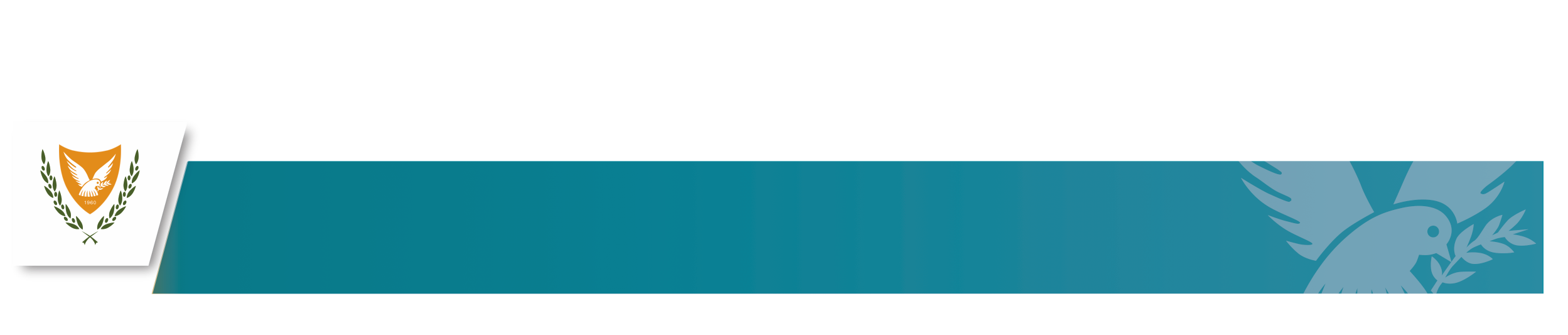 ΥΦΥΠΟΥΡΓΕΙΟ ΚΟΙΝΩΝΙΚΗΣ ΠΡΟΝΟΙΑΣ
ΚΥΠΡΙΑΚΗ ΔΗΜΟΚΡΑΤΙΑ / ΠΝΕΥΜΑΤΙΚΑ ΔΙΚΑΙΩΜΑΤΑ 2021
2ος ΠΥΛΩΝΑΣ - ΔΕΥΤΕΡΟΓΕΝΗΣ ΠΡΟΛΗΨΗ
Εκπαίδευση και επιμόρφωση επαγγελματιών
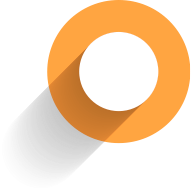 Σχεδιασμός και προώθηση σε Παγκύπρια βάση εξειδικευμένου προγράμματος και δημιουργία υποδομών για στήριξη και καθοδήγηση οικογενειών που βρίσκονται σε υψηλό κίνδυνο.
Ενέργειες/Δράσεις ΥΚΕ:

2022. Συνέργεια Δήμων, για υποβολή πρότασης για Πρόγραμμα ενίσχυσης γονικών δεξιοτήτων μέσω Σχεδίου Κρατικών Ενισχύσεων Ήσσονος Σημασίας.

2022. Εμπλοκή Συμβουλευτικών Κέντρων των Δήμων, που επιδοτούνται από το Σχέδιο Κρατικών Ενισχύσεων Ήσσονος Σημασίας.

2023. Σχεδιασμός Προγράμματος στους όρους εντολής μελετών στο πλαίσιο Αναδιάρθρωσης των ΥΚΕ.

2023. Σχεδιασμός και προκήρυξη από ΥΚΕ Προγράμματος για υλοποίηση από ΜΚΟ μέσω επιδότησης (Σχέδιο Κρατικών Ενισχύσεων Ήσσονος Σημασίας).
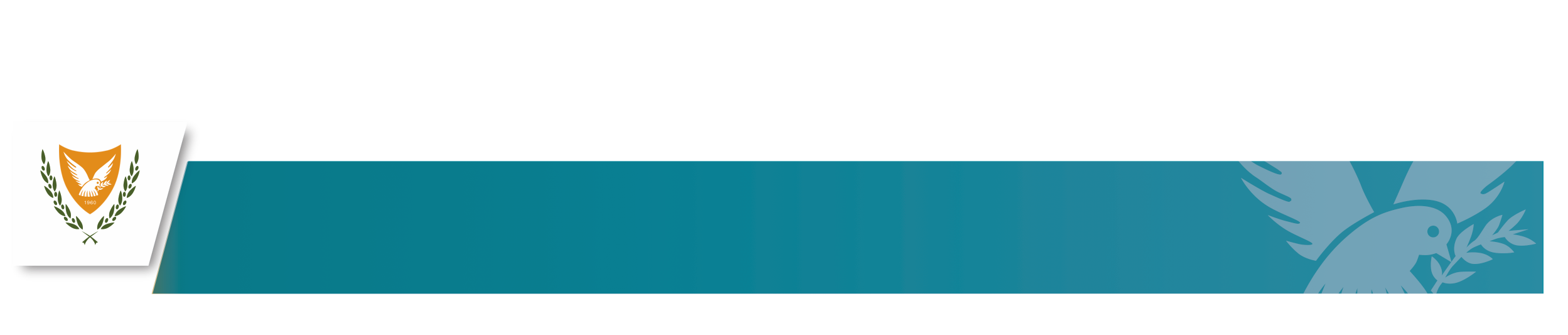 ΥΦΥΠΟΥΡΓΕΙΟ ΚΟΙΝΩΝΙΚΗΣ ΠΡΟΝΟΙΑΣ
ΚΥΠΡΙΑΚΗ ΔΗΜΟΚΡΑΤΙΑ / ΠΝΕΥΜΑΤΙΚΑ ΔΙΚΑΙΩΜΑΤΑ 2021
2ος ΠΥΛΩΝΑΣ - ΔΕΥΤΕΡΟΓΕΝΗΣ ΠΡΟΛΗΨΗ
Εκπαίδευση και επιμόρφωση επαγγελματιών
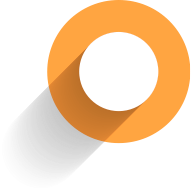 Σφαιρική διαχείριση οικογενειών που βρίσκονται σε υψηλό κίνδυνο.
Ενέργειες/Δράσεις ΥΚΕ:


2021-2023

Μηχανισμός διαχείρισης περιστατικών μέσω των Επαρχιακών Πολυθεματικών Ομάδων με κοινό Σχέδιο Δράσης για κάθε οικογένεια που έχει αξιολογηθεί σε υψηλό και σύσταση Κεντρικής Πολυθεματικής Ομάδας, 
η οποία παρακολουθεί τη λειτουργία των Επαρχιακών Ομάδων. 

Ενδυνάμωση της λειτουργίας των Πολυθεματικών Ομάδων μέσα από το Εργαλείο CAN-MDS
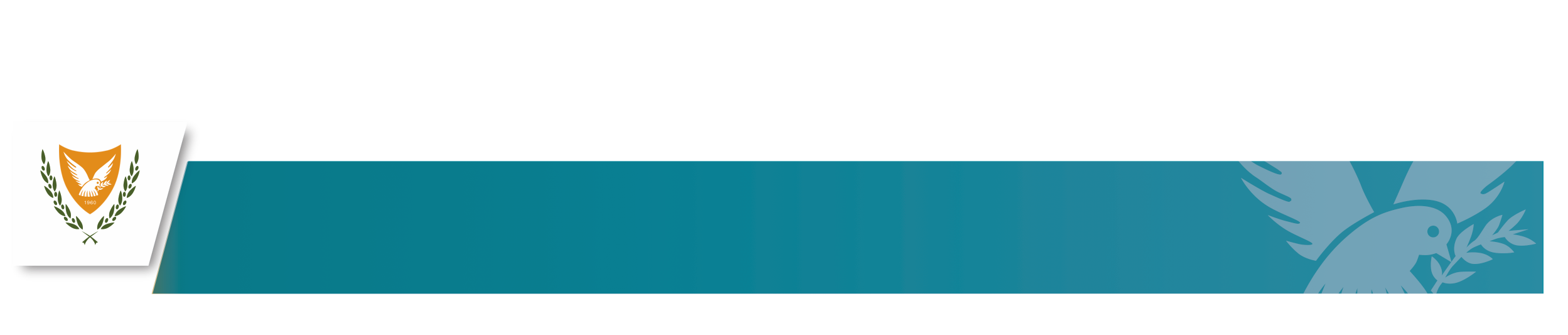 ΥΦΥΠΟΥΡΓΕΙΟ ΚΟΙΝΩΝΙΚΗΣ ΠΡΟΝΟΙΑΣ
ΚΥΠΡΙΑΚΗ ΔΗΜΟΚΡΑΤΙΑ / ΠΝΕΥΜΑΤΙΚΑ ΔΙΚΑΙΩΜΑΤΑ 2021
3ος ΠΥΛΩΝΑΣ - ΤΡΙΤΟΓΕΝΗΣ ΠΡΟΛΗΨΗ
Αντιμετώπιση περιστατικών
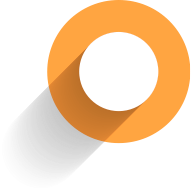 Ενέργειες/Δράσεις ΥΚΕ:

Συνέχιση της εποπτείας της λειτουργίας του Σπιτιού του Παιδιού από ΥΚΕ και συναρμόδιες Υπηρεσίες (Αστυνομία, ΥΥ, ΥΠΠΑΝ).

Συνέχιση της επιδότησης του Σπιτιού του Παιδιού από το Υφυπουργείο Κοινωνικής Πρόνοιας.
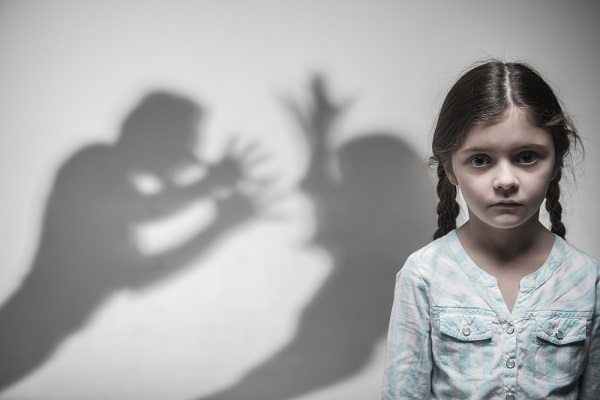 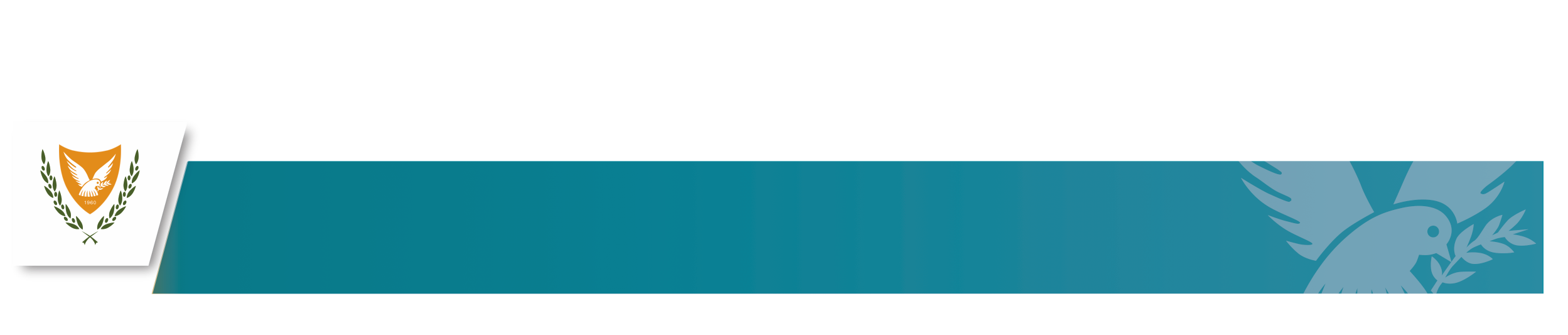 ΥΦΥΠΟΥΡΓΕΙΟ ΚΟΙΝΩΝΙΚΗΣ ΠΡΟΝΟΙΑΣ
ΚΥΠΡΙΑΚΗ ΔΗΜΟΚΡΑΤΙΑ / ΠΝΕΥΜΑΤΙΚΑ ΔΙΚΑΙΩΜΑΤΑ 2021
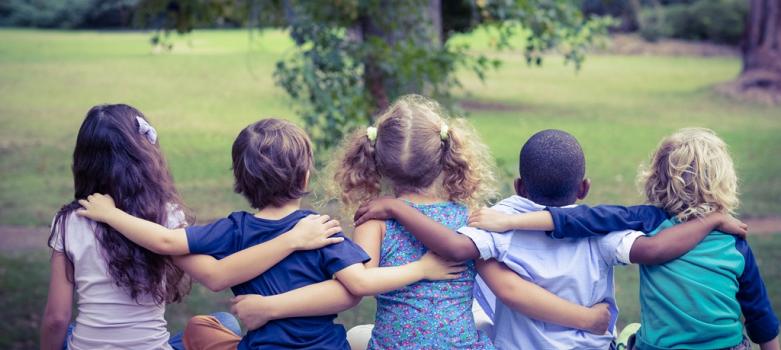 Εργαλείο μας το CAN-MDS II
Ενώνοντας τις δυνάμεις για την αποτελεσματικότερη προστασία των παιδιών από την κακοποίηση και την παραμέληση.
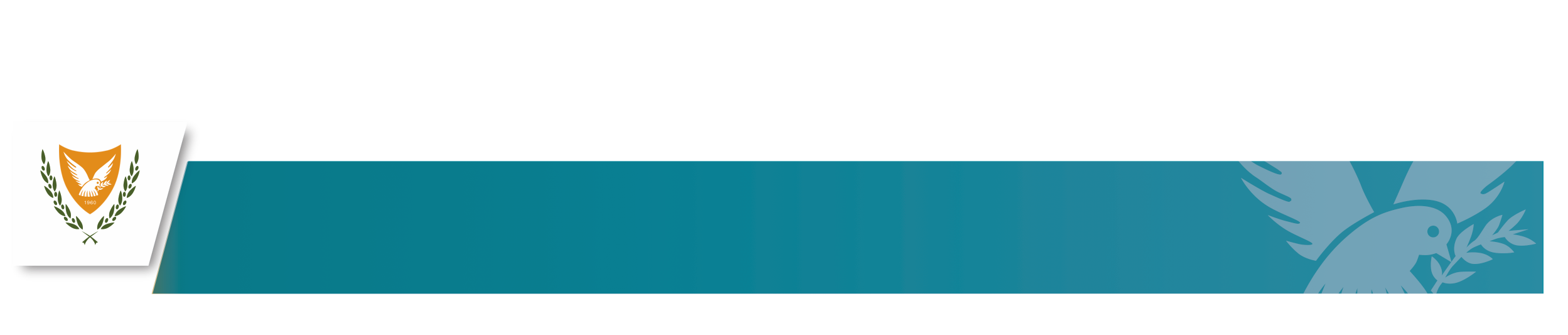 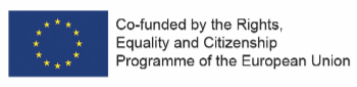 ΥΦΥΠΟΥΡΓΕΙΟ ΚΟΙΝΩΝΙΚΗΣ ΠΡΟΝΟΙΑΣ
ΚΥΠΡΙΑΚΗ ΔΗΜΟΚΡΑΤΙΑ / ΠΝΕΥΜΑΤΙΚΑ ΔΙΚΑΙΩΜΑΤΑ 2021
CAN-MDS II
Εκπαίδευση

Υγεία

Ψυχική υγεία 

Πρόνοια

Δικαιοσύνη

Δημόσια Τάξη 

Κοινωνικοί Εταίροι
Συντονισμένη διατομεακή ανταπόκριση σε περιστατικά κακομεταχείρισης παιδιών
ΑΜΕΣΟΤΕΡΗ ΚΑΙ ΑΠΟΤΕΛΕΣΜΑΤΙΚΟΤΕΡΗ 
ΑΝΤΑΠΟΚΡΙΣΗ – ΠΑΡΕΜΒΑΣΗ 

Ανάπτυξη δεξιοτήτων των επαγγελματιών
που έρχονται σε επαφή με τα παιδιά 

Αναγνώριση περιπτώσεων υψηλού κινδύνου

Αναφορά των περιπτώσεων και την παρακολούθηση 
της εξέλιξης τους
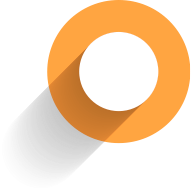 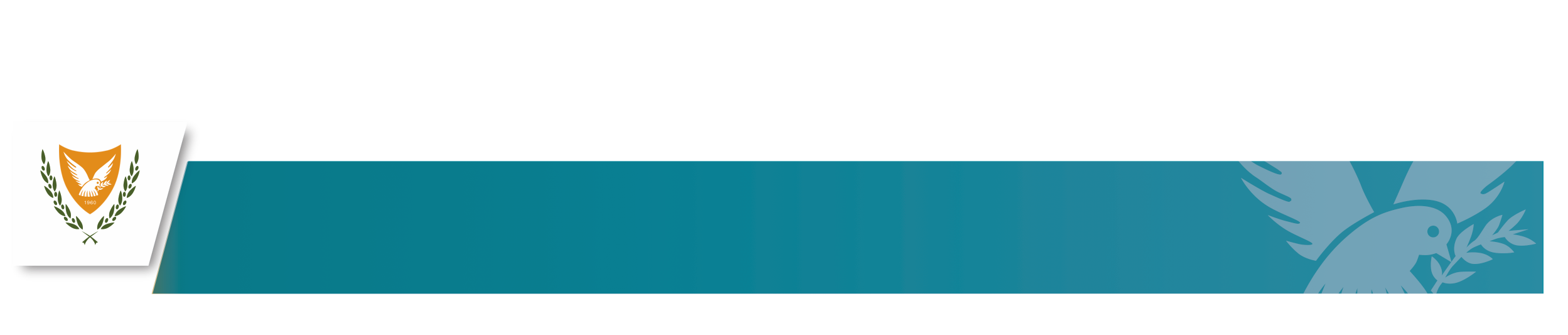 ΥΦΥΠΟΥΡΓΕΙΟ ΚΟΙΝΩΝΙΚΗΣ ΠΡΟΝΟΙΑΣ
ΚΥΠΡΙΑΚΗ ΔΗΜΟΚΡΑΤΙΑ / ΠΝΕΥΜΑΤΙΚΑ ΔΙΚΑΙΩΜΑΤΑ 2021
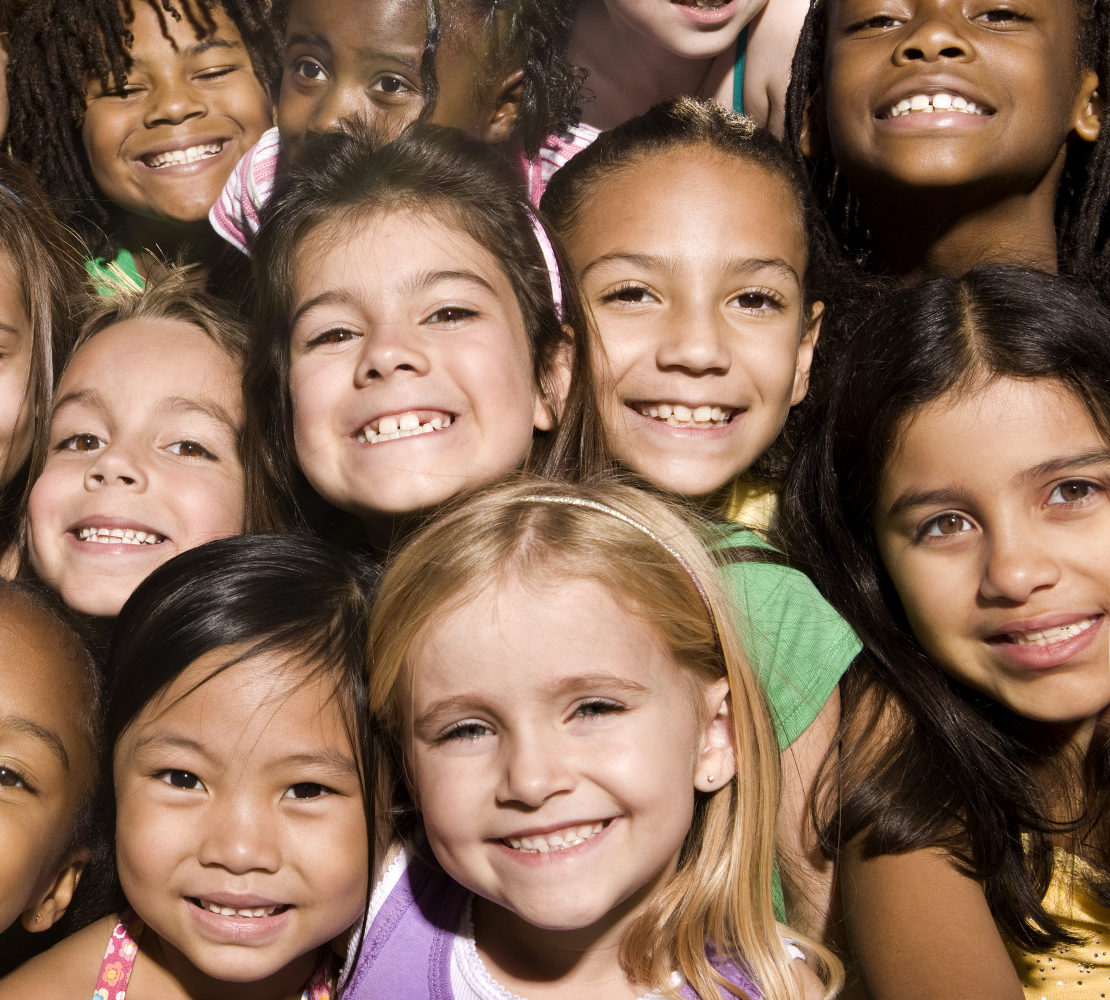 CAN-MDS II
Αναμενόμενα θετικά αποτελέσματα Δράσης:


    Κοινή αντίληψη ορισμών 

    Συλλογή ομοιόμορφων δεδομένων

    Πρώιμη καταγραφή όλων των περιστατικών

    Βελτίωση κατανόησης του προβλήματος 

    Παρακολούθηση ιστορικότητας μεμονωμένων   περιστατικών 

    Διασφάλιση της προστασίας ευαίσθητων προσωπικών δεδομένων

    Συνεχής και σε πραγματικό χρόνο συλλογή δεδομένων

    Φιλικό σύστημα προς τους χρήστες

    Εύκολο στην αναθεώρηση
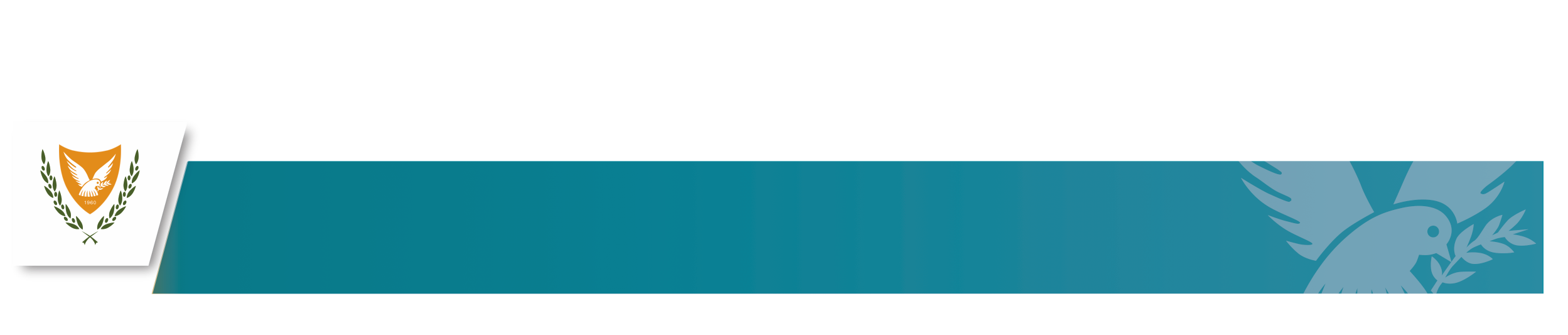 ΥΦΥΠΟΥΡΓΕΙΟ ΚΟΙΝΩΝΙΚΗΣ ΠΡΟΝΟΙΑΣ
ΚΥΠΡΙΑΚΗ ΔΗΜΟΚΡΑΤΙΑ / ΠΝΕΥΜΑΤΙΚΑ ΔΙΚΑΙΩΜΑΤΑ 2021
CAN-MDS II
Χρονοδιάγραμμα εφαρμογής CAN-MDS II


2021. Οι ΥΚΕ και ο ΜΚΟ HFC (εταίροι Ευρωπαϊκού Συγχρηματοδοτούμενου Προγράμματος) ενημέρωσαν τις εμπλεκόμενες Υπηρεσίες και φορείς σχετικά με το σύστημα.

2022 – 2023. Πιλοτική εφαρμογή προγράμματος σε συνεργασία με Υφυπουργείο Καινοτομίας και Επίτροπο Προστασίας Προσωπικών Δεδομένων και άλλους Θεσμούς στο πλαίσιο της αναδιοργάνωσης των ΥΚΕ.

    Επιμόρφωση και εκπαίδευση εμπλεκομένων λειτουργών και υπηρεσιών

    Διαβούλευση με τους εμπλεκομένους φορείς και υπηρεσίες για διαμόρφωση του συστήματος στα            κυπριακά δεδομένα 

    Καταγραφή των νέων περιστατικών στο ηλεκτρονικό μητρώο CAN MDS

    Διασύνδεση των υφιστάμενων συστημάτων με το ηλεκτρονικό μητρώο CAN MDS
Φορέας υλοποίησης της δράσης CAN-MDS II είναι οι Υπηρεσίες Κοινωνικής Ευημερίας και το Σπίτι του Παιδιού.
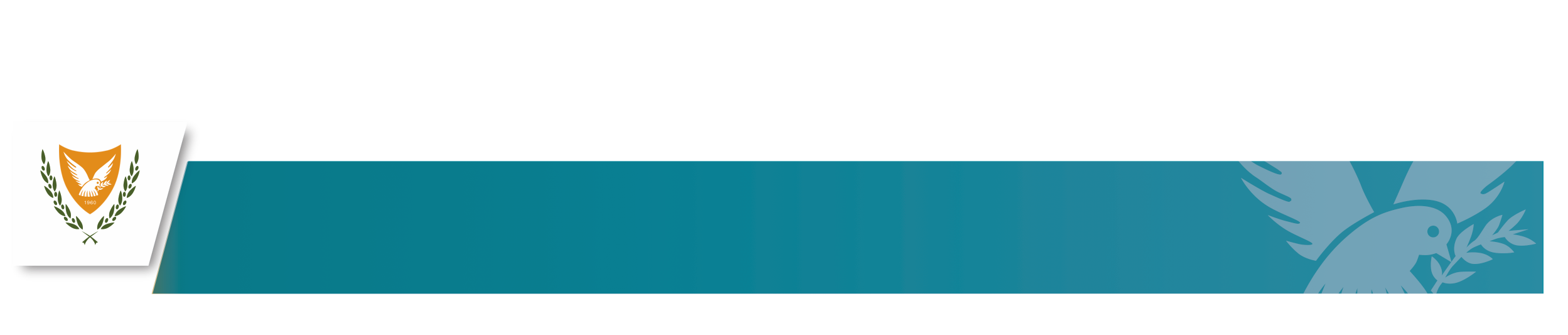 ΥΦΥΠΟΥΡΓΕΙΟ ΚΟΙΝΩΝΙΚΗΣ ΠΡΟΝΟΙΑΣ
ΚΥΠΡΙΑΚΗ ΔΗΜΟΚΡΑΤΙΑ / ΠΝΕΥΜΑΤΙΚΑ ΔΙΚΑΙΩΜΑΤΑ 2021
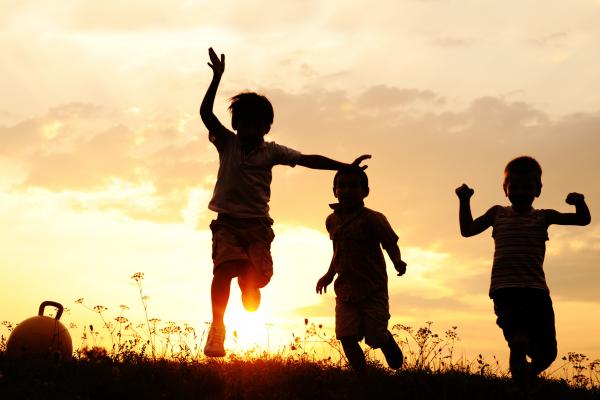 Η γνώση της έκτασης και της φύσης του φαινομένου είναι η βάση για την πρόληψη της κακομεταχείρισης των παιδιών. (Fallon et al., 2010)


ΚΑΝΕΝΑΣ ΜΟΝΟΣ
Η πρόνοια του καθενός είναι υπόθεση όλων.
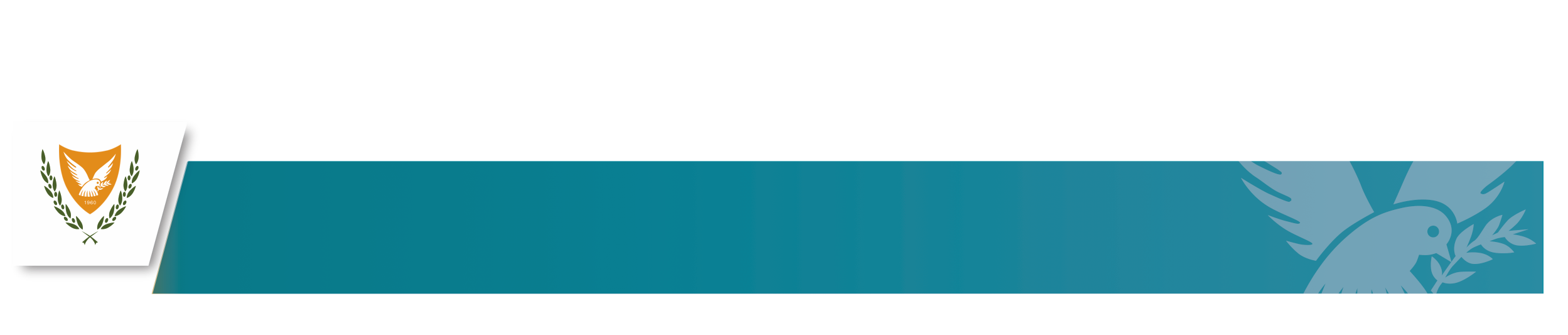 ΥΦΥΠΟΥΡΓΕΙΟ ΚΟΙΝΩΝΙΚΗΣ ΠΡΟΝΟΙΑΣ
ΚΥΠΡΙΑΚΗ ΔΗΜΟΚΡΑΤΙΑ / ΠΝΕΥΜΑΤΙΚΑ ΔΙΚΑΙΩΜΑΤΑ 2021
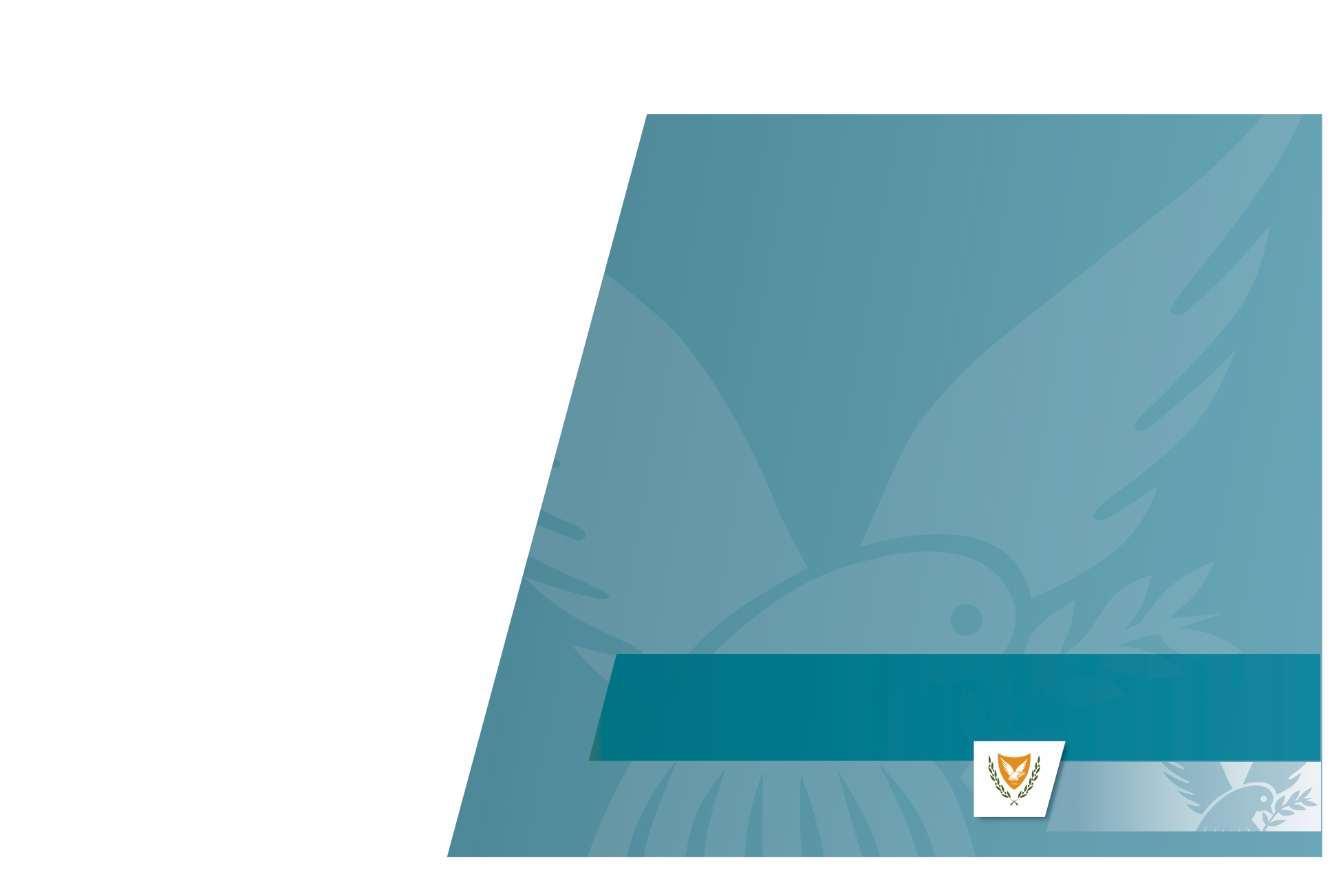 Eυχαριστούμε
ΥΦΥΠΟΥΡΓΕΙΟ ΚΟΙΝΩΝΙΚΗΣ ΠΡΟΝΟΙΑΣ
ΚΥΠΡΙΑΚΗ ΔΗΜΟΚΡΑΤΙΑ / ΠΝΕΥΜΑΤΙΚΑ ΔΙΚΑΙΩΜΑΤΑ 2021